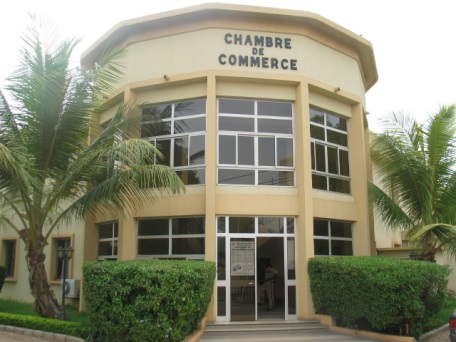 PUBLIC-PRIVATE DIALOGUE :
RENCONTRE GOUVENEMENT/
SECTEUR PRIVE AU BURKINA FASO

Franck TAPSOBA
Directeur Général de la  Chambre de Commerce
 et d’Industrie du Burkina Faso
MARS 2014
SOMMAIRE
LE CONTEXTE

LES PARTENAIRES

LE PROCESSUS

LES RESULTATS OBTENUS

LES PERSPECTIVES
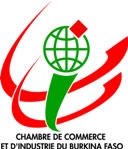 CONTEXTE
Déficits macro-économique/Burkina       PAS (1991)

Désengagement de l’Etat des secteurs productifs

Libéralisation du commerce

Assainissement du système bancaire
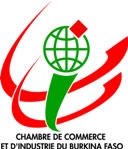 CONTEXTE
Restructuration des organismes d’appui au secteur privé ;

Création en 1992 de la « Commission de concertation Etat/secteur privé » pour participer au processus de restructuration.
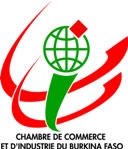 CONTEXTE
2001 : 1ère édition de la rencontre Gouvernement /secteur privé (RGSP)

Cadre de dialogue
Instaurer un climat durable de partenariat

2012 : 12ème édition (bilan)

2013 : 13ème édition sur « Le poids du secteur informel : Quelles stratégies d’intégration dans l’économie formelle ? »
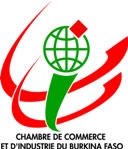 LES PARTENAIRES
Administration publique

Secteur privé

Partenaires techniques et financiers

Société civile
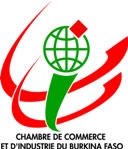 LE PROCESSUS
LE COMITÉ D’ORGANISATION : COMPOSITION

Premier Ministère
Ministère de l’Industrie et du Commerce 
Ministère de l’Economie et des Finances 
Chambre de Commerce et d’Industrie  
Maison de l’Entreprise
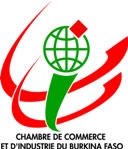 LE PROCESSUS
LE COMITÉ D’ORGANISATION : MISSIONS

Proposition de thèmes
Préparation des rencontres sectorielles 
Identification des participants 
Préparation de la rencontre annuelle  
Rédaction des rapports de ladite rencontre
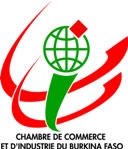 LE PROCESSUS
LES RENCONTRES SECTORIELLES

Cadres sectoriels de dialogue : 

Ministères concernés
Groupements professionnels du secteur 
Institutions d’appui 
PTF
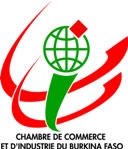 LE PROCESSUS
LES RENCONTRES SECTORIELLES

Onze (11) secteurs d’activités 

Bâtiment et travaux publics ;
Télécommunications, communication, technologie de l’information et de la communication ;
Transports ;
Secteurs sociaux (santé, éducation, etc.) ;
Justice/travail/emploi ;
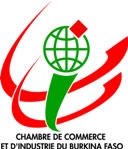 LE PROCESSUS
LES RENCONTRES SECTORIELLES

Commerce ;
Industrie, énergie et mines ;
Agriculture, ressources animales et environnement ;
Banque et assurance ;
Artisanat/art/tourisme/hôtellerie ;
Sécurité (gardiennage, convoyage de fonds, détective, etc.).
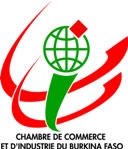 LE PROCESSUS
LA RENCONTRE ANNUELLE

Préoccupations sectorielles sans réponse
Préoccupations transversales
Présidée par le Premier Ministre
Annonce de mesures ou recommandations
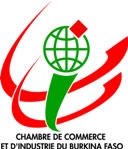 PROCESSUS
DISPOSITIF DE SUIVI 

Le Comité technique paritaire (CTP)

Evaluer le niveau d’exécution des mesures (Rencontre trimestrielles).

Représentants Etat et Secteur privé et présidé par le Secrétaire Général du Ministère en charge de la promotion de l’entreprise.
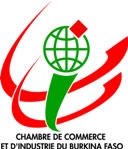 PROCESSUS
DISPOSITIF DE SUIVI 

Le Comité de Supervision

Examine les difficultés de mise en œuvre des mesures.

Ministres en charge du commerce, des finances et du travail ;
Président de la Chambre de Commerce et d’Industrie ; 
Président du Groupement professionnel des industriels.
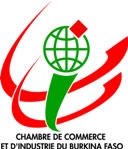 PROCESSUS
DISPOSITIF DE SUIVI 

Le Secrétariat du CTP 

assuré par la Direction Générale de la promotion de l’entreprise.
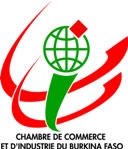 PROCESSUS
DISPOSITIF DE SUIVI 

Les points focaux

Suivre la mise en œuvre des décisions /ministères.

Représentants des ministères impliqués.
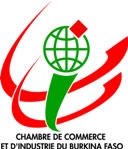 RESULTATS OBTENUS
La simplification des procédures de paiement des impôts
La réforme des marchés publics 
La création et la déconcentration des CEFORE
La création de Tribunaux du Commerce 
La création d’un Centre d’arbitrage de médiation et de conciliation
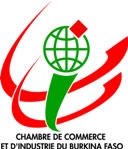 RESULTATS OBTENUS
La révision du Code minier 
La révision du Code du travail 
Amélioration du climat des affaires « Doing business better in Burkina Faso » 
La relecture du Code des investissements
…
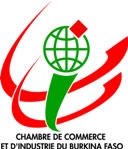 PERSPECTIVES
Certaines questions majeures restent en suspens:

la réduction des coûts de facteurs de production 
la lutte contre la fraude et la contrefaçon 
l’accès au financement pour les PME 
réforme des conditions de création d’entreprise : capital minimum requis
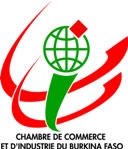 CONCLUSION
Le défi majeur pour nous reste         une meilleure structuration du dialogue en amont.
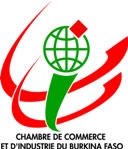 Je vous remercie
pour votre attention
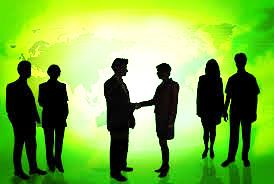 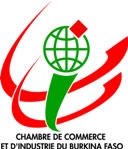